«Использование нейропсихологических игр в работе логопеда».
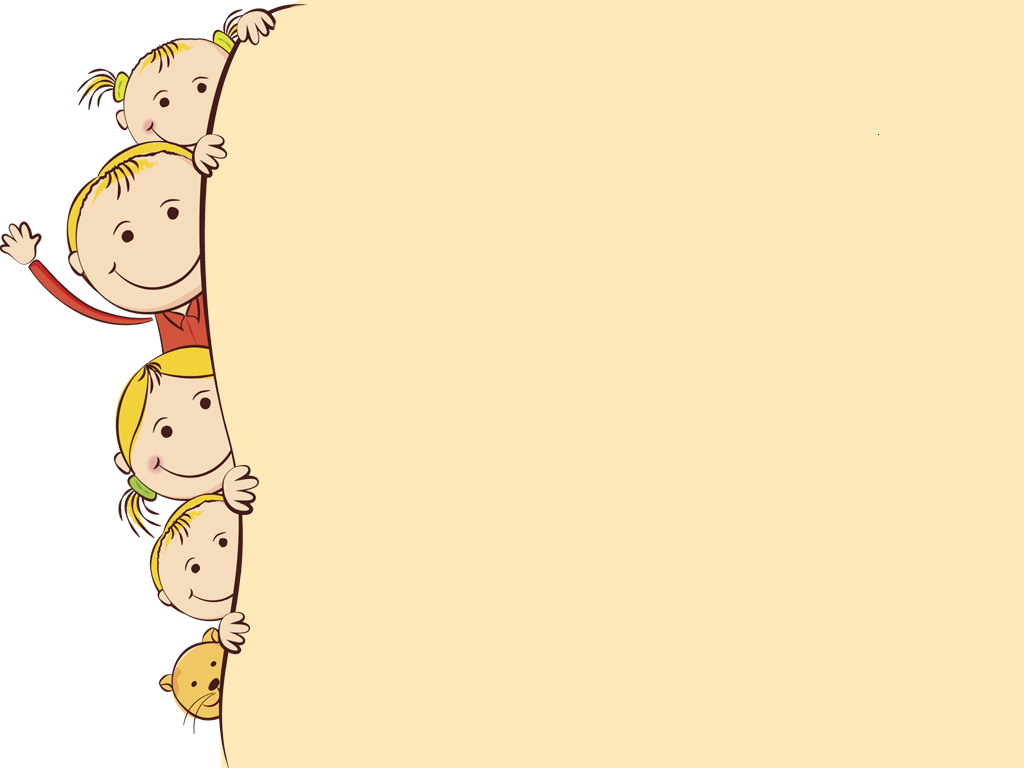 С каждым годом увеличивается количество детей в дошкольных организациях с различными нарушениями развития, которые нуждаются в специализированной помощи. Такое направление как нейрокоррекция в игровой форме может помочь ребёнку справится с проблемой.
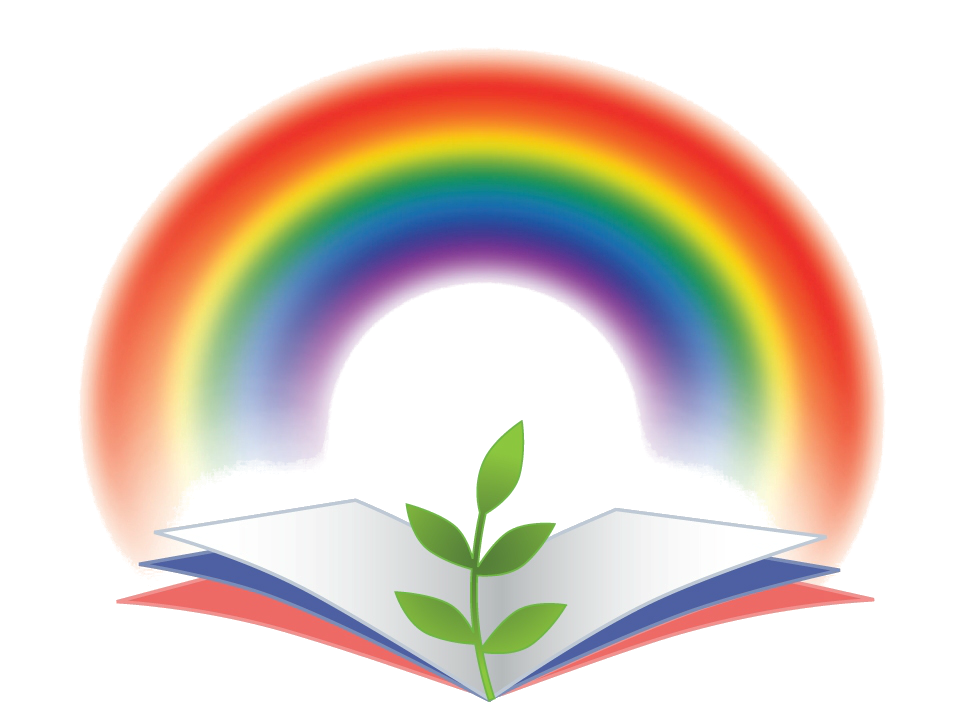 Что же такое нейрокоррекция?
Нейрокоррекция- это комплекс специальных психологических методик, которые направлены на переструктурирование нарушенных функций мозга и создание компенсирующих средств. Это необходимо для того, чтобы ребенок мог в дальнейшем обучаться и контролировать свое поведение.
Цели нейропсихологической коррекции:- развитие высших психических функций;- функциональная активация подкорковых образований мозга;- обеспечение и регуляция общего энергетического, активационного фона, на котором развиваются все психические функции;стабилизация межполушарного взаимодействия;- обеспечение приёмов и тонкого анализа модально-специфической информации (тактильной, двигательной (кинестетической, динамической), зрительной, слуховой;- обеспечение регуляции, программирования и контроля психической деятельности.
Нейропсихологическая коррекция предполагает включение различных видов упражнений:- дыхательные упражнения;- глазодвигательные упражнения;- упражнения для артикуляционного аппарата;- упражнения для развития мелкой моторики рук;- упражнения релаксационные;- упражнения для развития коммуникативной и когнитивной сферы;- упражнения с правилами и т.д.
Дыхательные упражнения.Улучшают ритмику организма, развивают контроль и произвольность. Эффективным приёмом является подключение к дыхательным упражнениям визуальной и сенсорной системы
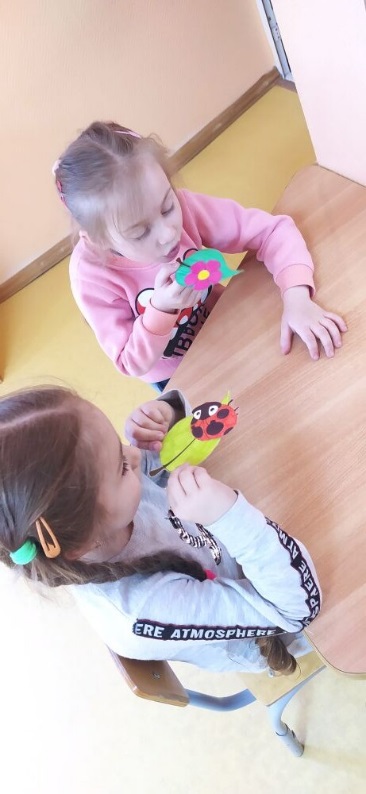 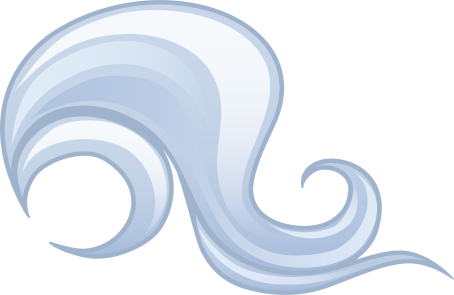 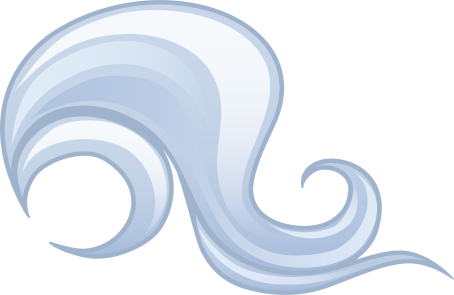 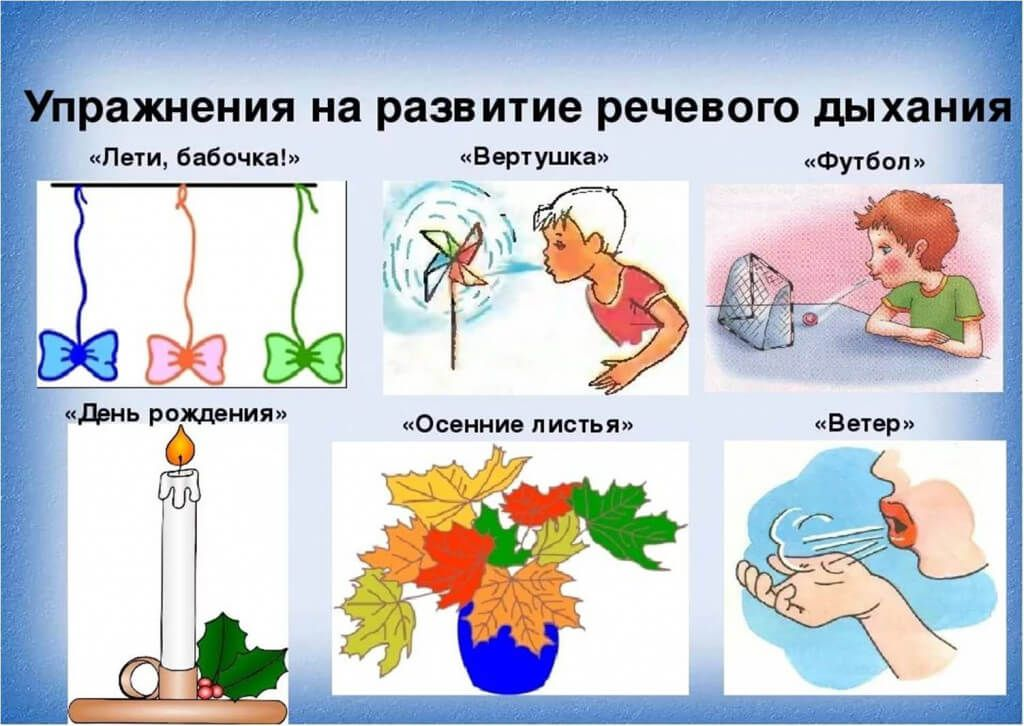 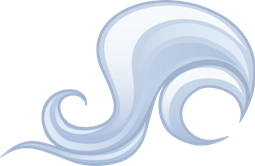 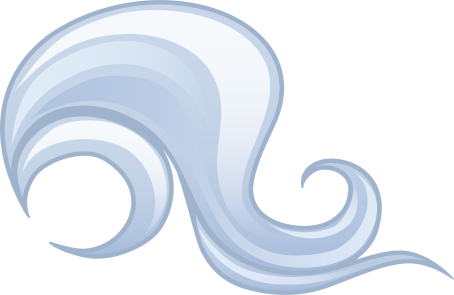 Глазодвигательные упражнения.
 Позволяют расширить поле зрения, улучшить восприятие. Однонаправленные и разнонаправленные движения глаз и языка развивают межполушарное взаимодействие.
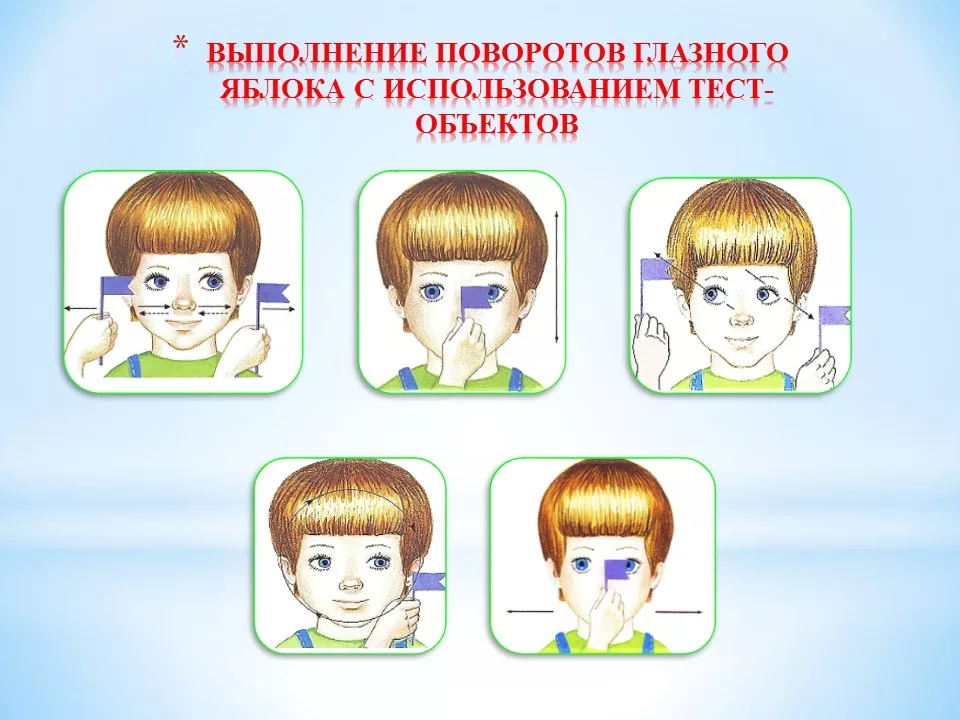 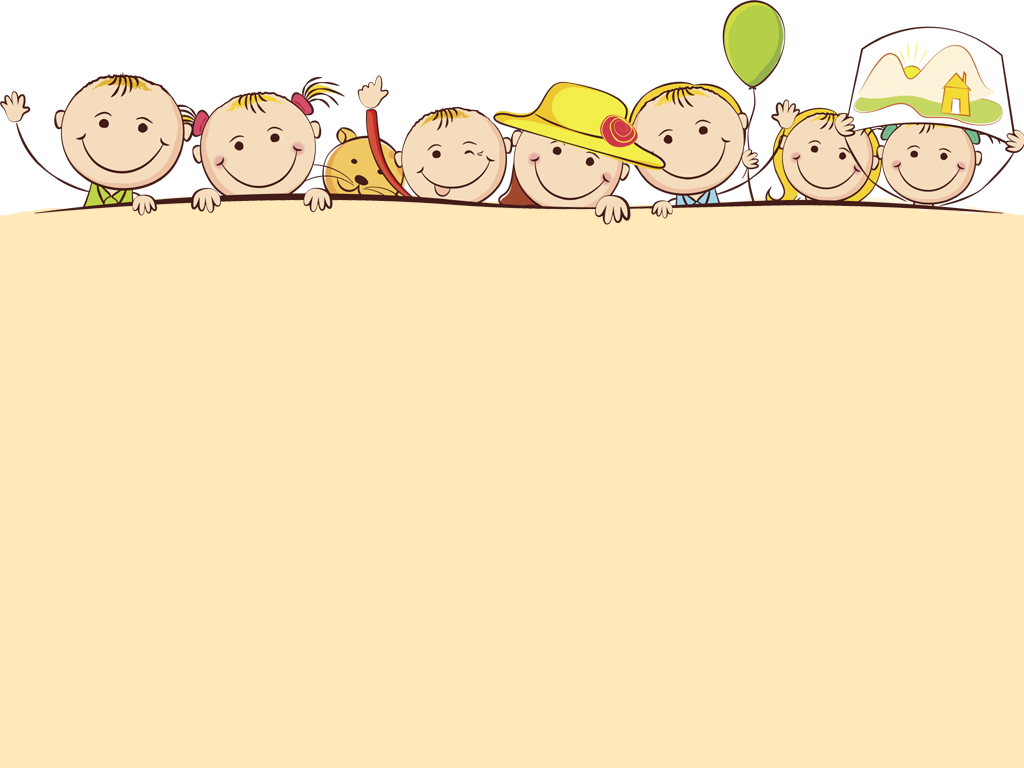 Упражнение «Колечко».
Поочередно и как можно быстрее перебирайте пальцы рук, соединяя в кольцо с большим пальцем последовательно указательный, средний и т.д. Проба выполняется в прямом и в обратном (от мизинца к указательному пальцу) порядке. Вначале упражнение выполняется каждой рукой отдельно, затем сразу двумя руками. В процессе усложняется речевым материалом.
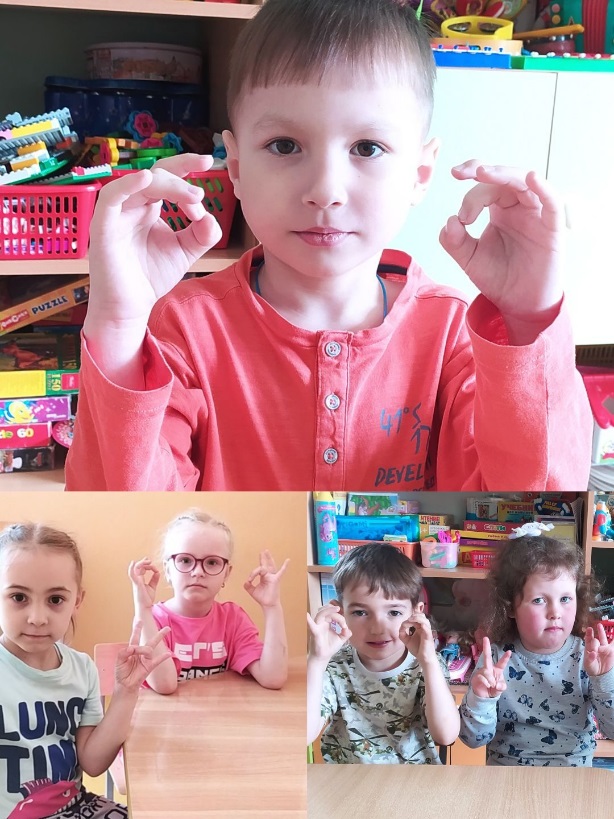 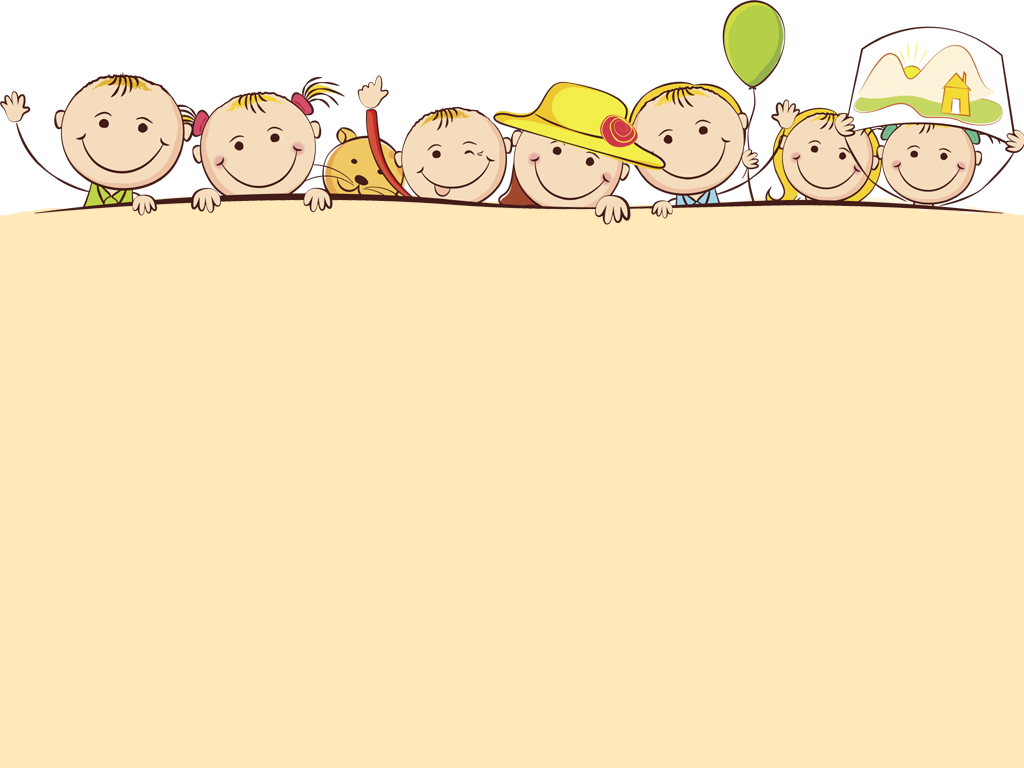 «Кулак-ребро-ладонь»
Способствует развитию фонематического восприятия и дифференциации звуков. Инструкция: если услышишь звук Р — ставь кулак, звук РЬ — ставь ладонь. 2 вариант: звук С — кулак, звук З - ребро, звук Ц — ладонь.
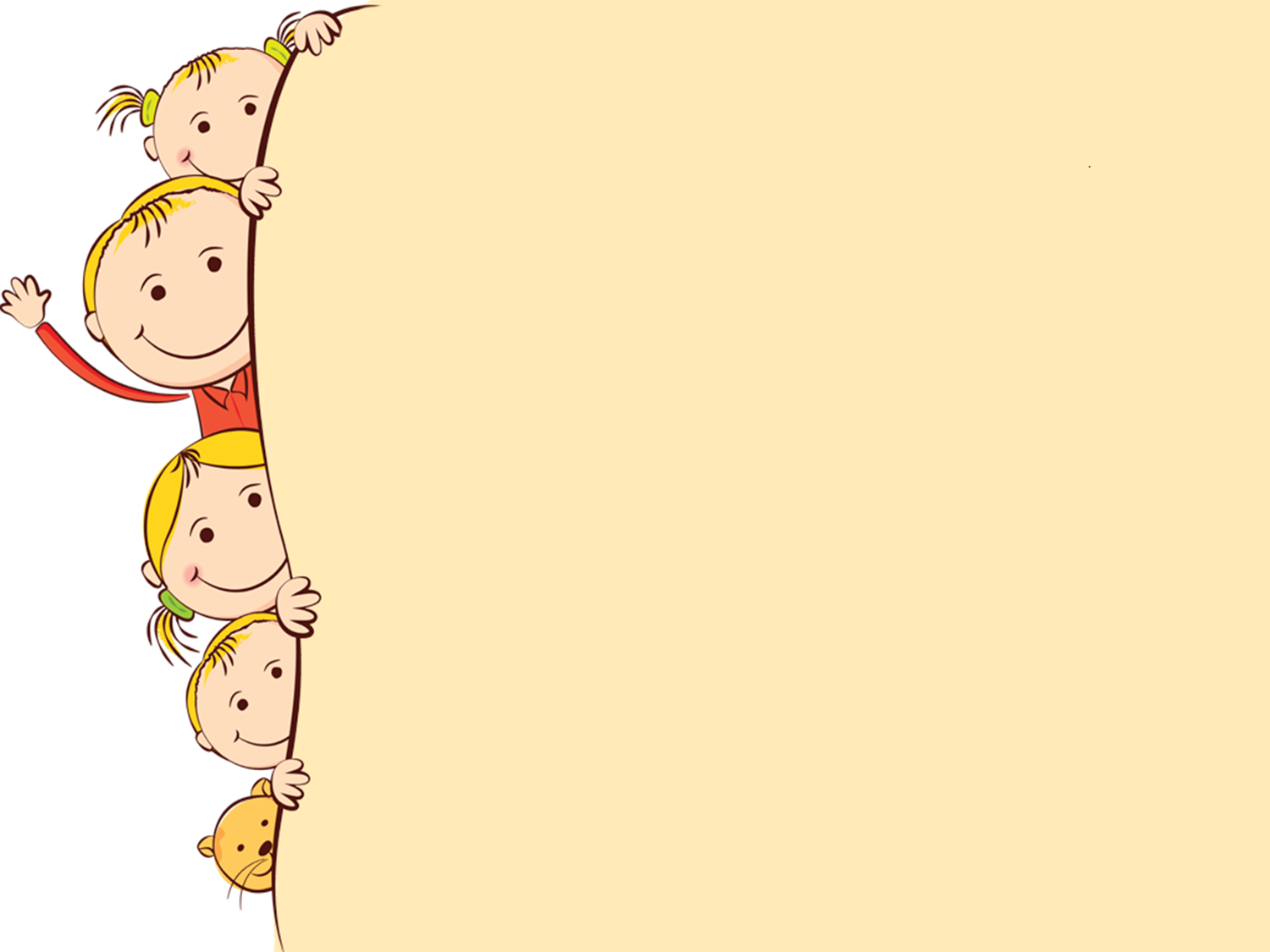 «Попробуй повтори!».
Способствует развитию внимания, пространственных представлений, межполушарных взаимосвязей, развивать координацию движений синхронизировать работу глаз и рук и  развитию мелкой моторики рук.
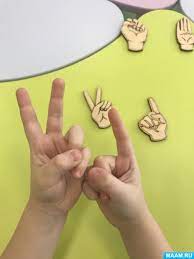 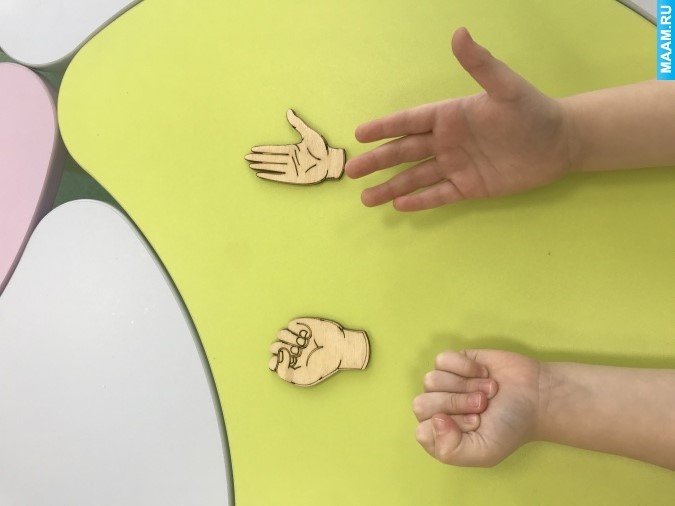 Двуручное рисование.Улучшает умственную деятельность, способствует запоминанию, повышает устойчивость внимания, облегчает процесс чтения и письма.
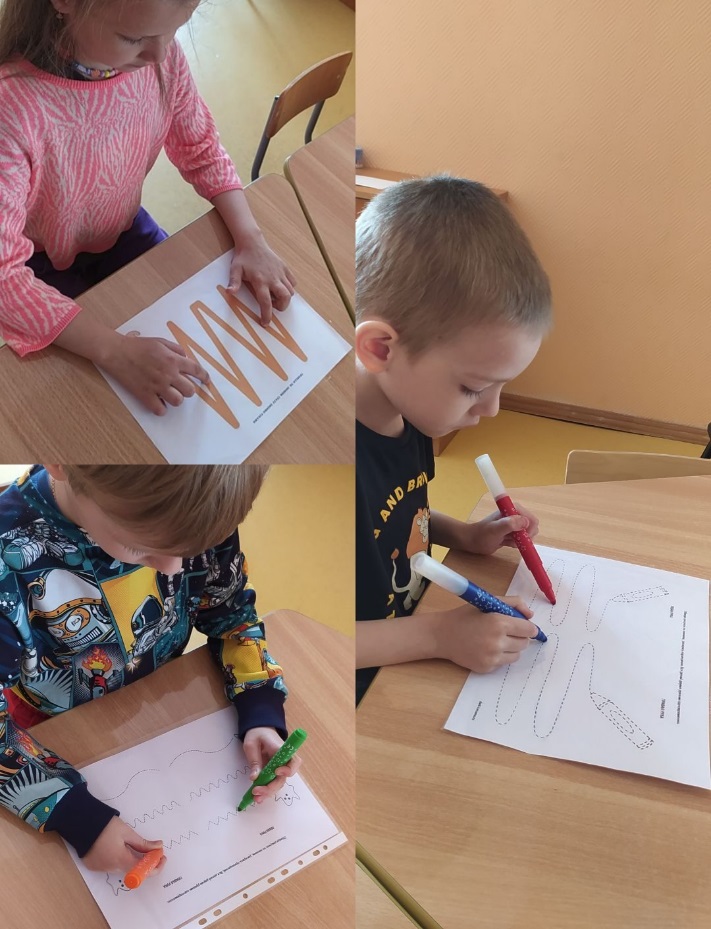 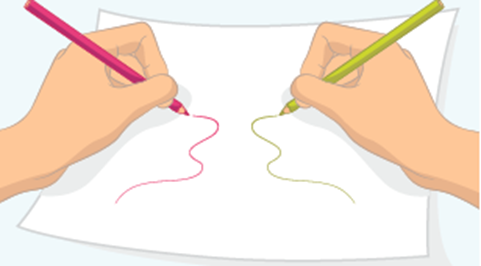 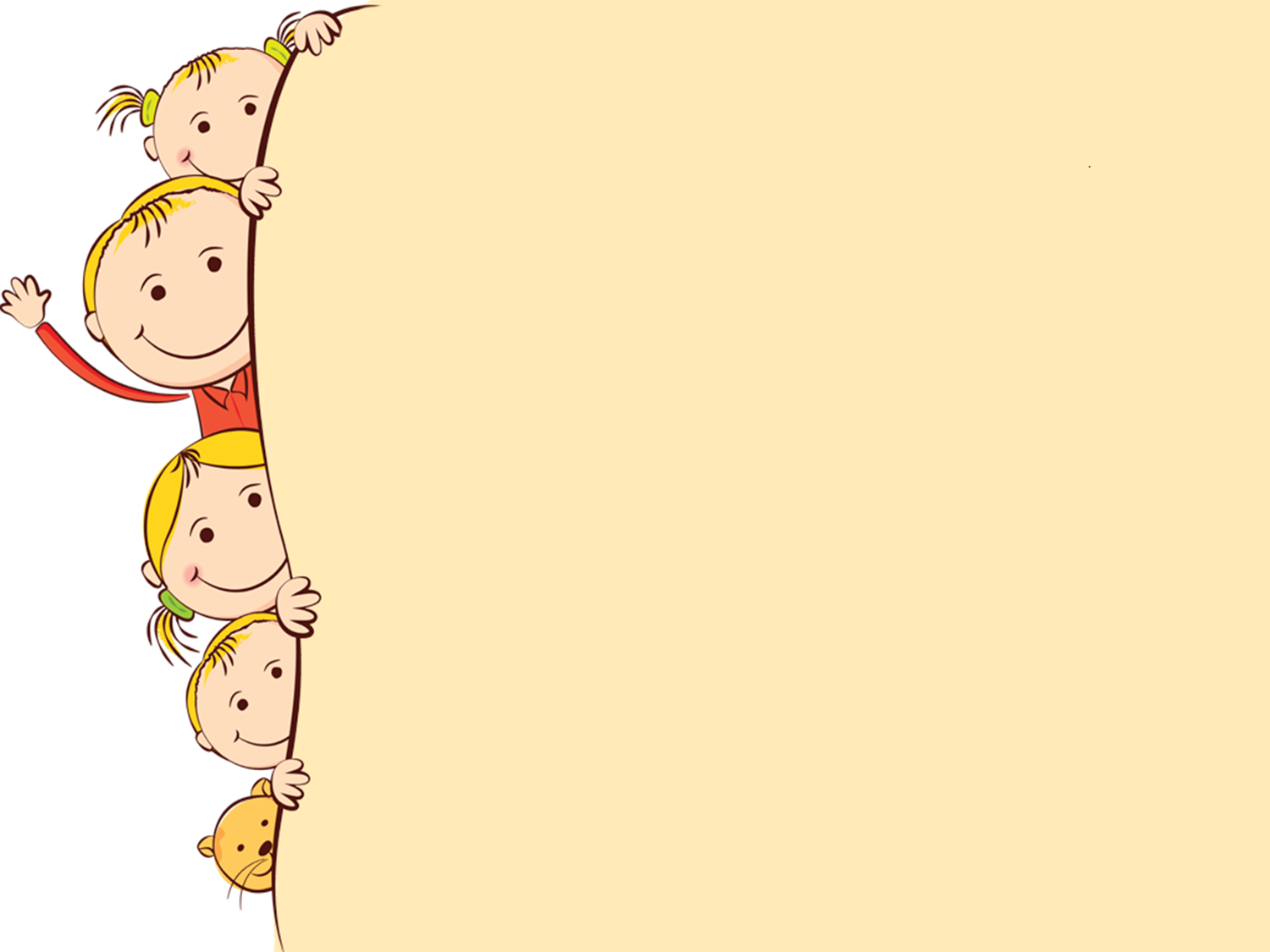 Упражнения на балансировочной доске.
 Ребёнок стоит на поверхности доски, которая, в свою очередь, укреплена на округлой основе, что и заставляет его балансировать в попытках удержать равновесие. Ребенку приходится балансировать и в положении стоя выполнять различные упражнения.
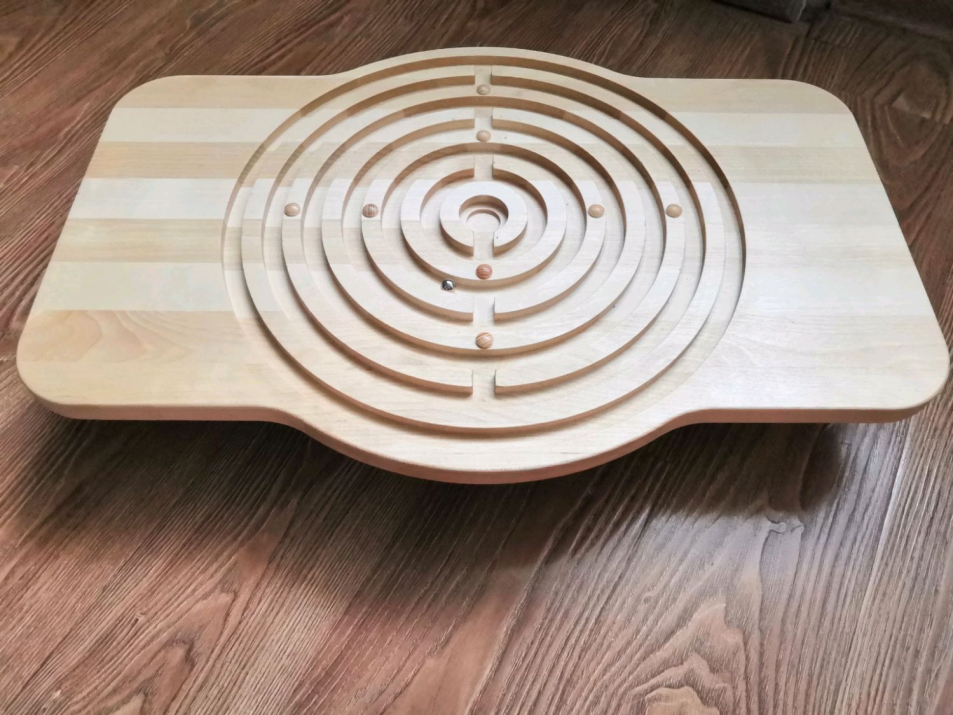 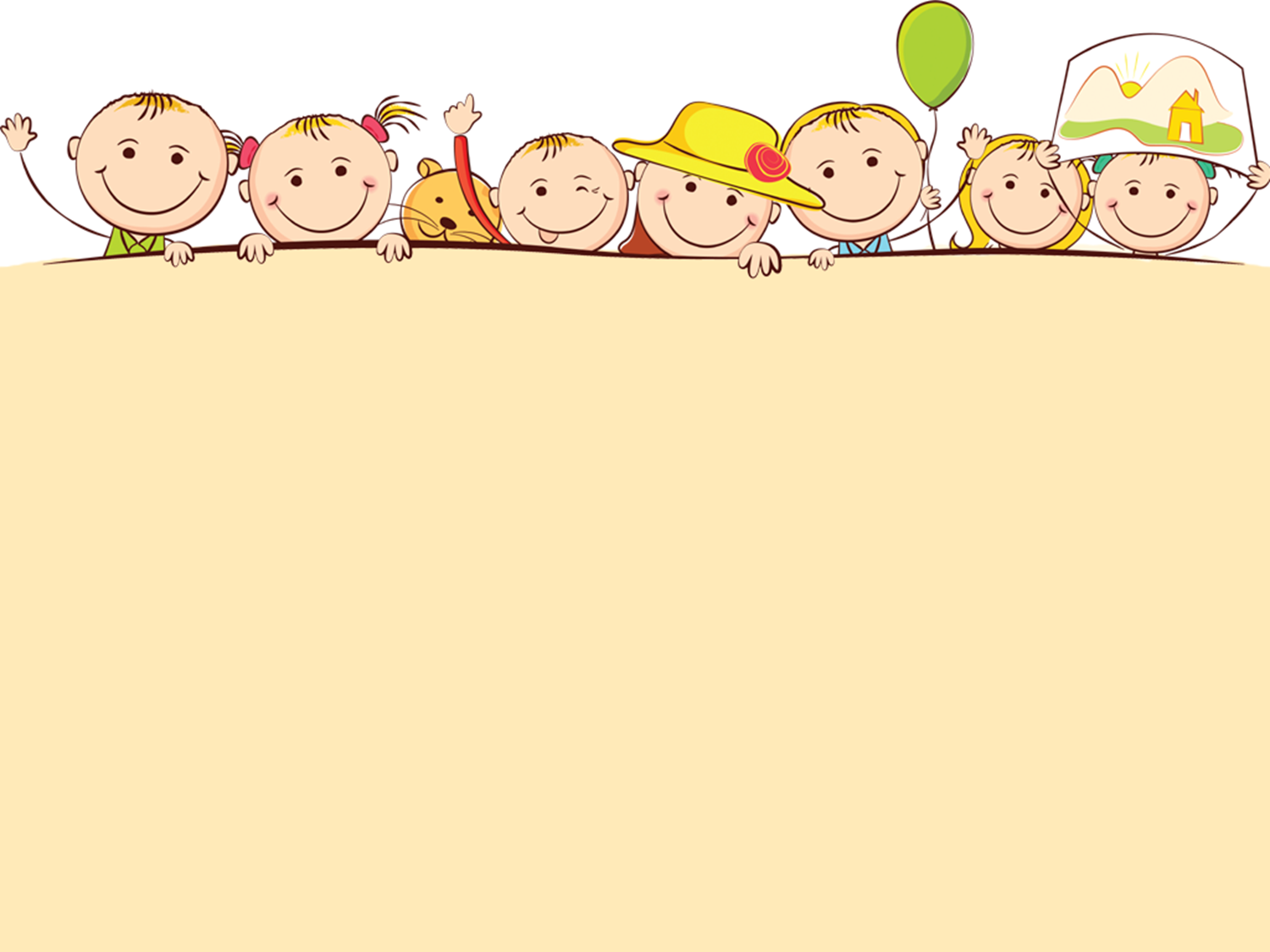 Нейроскакалка.
 Для движения на этой скакалке нужна разнонаправленная работа ног. Одна нога совершает вращательные движения, а другая должна совершать прыжки. Нейроскакалка  отличный тренажер, который одновременно тренирует мозжечок, межполушарное взаимодействие, концентрацию, внимательность, помогают решать задачи речевого развития. В процессе работы движения сопровождаются речевым материалом.
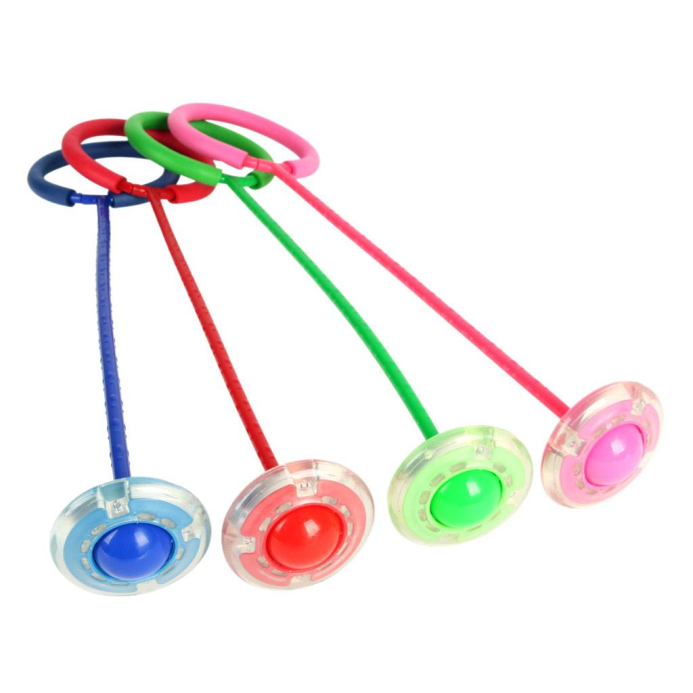 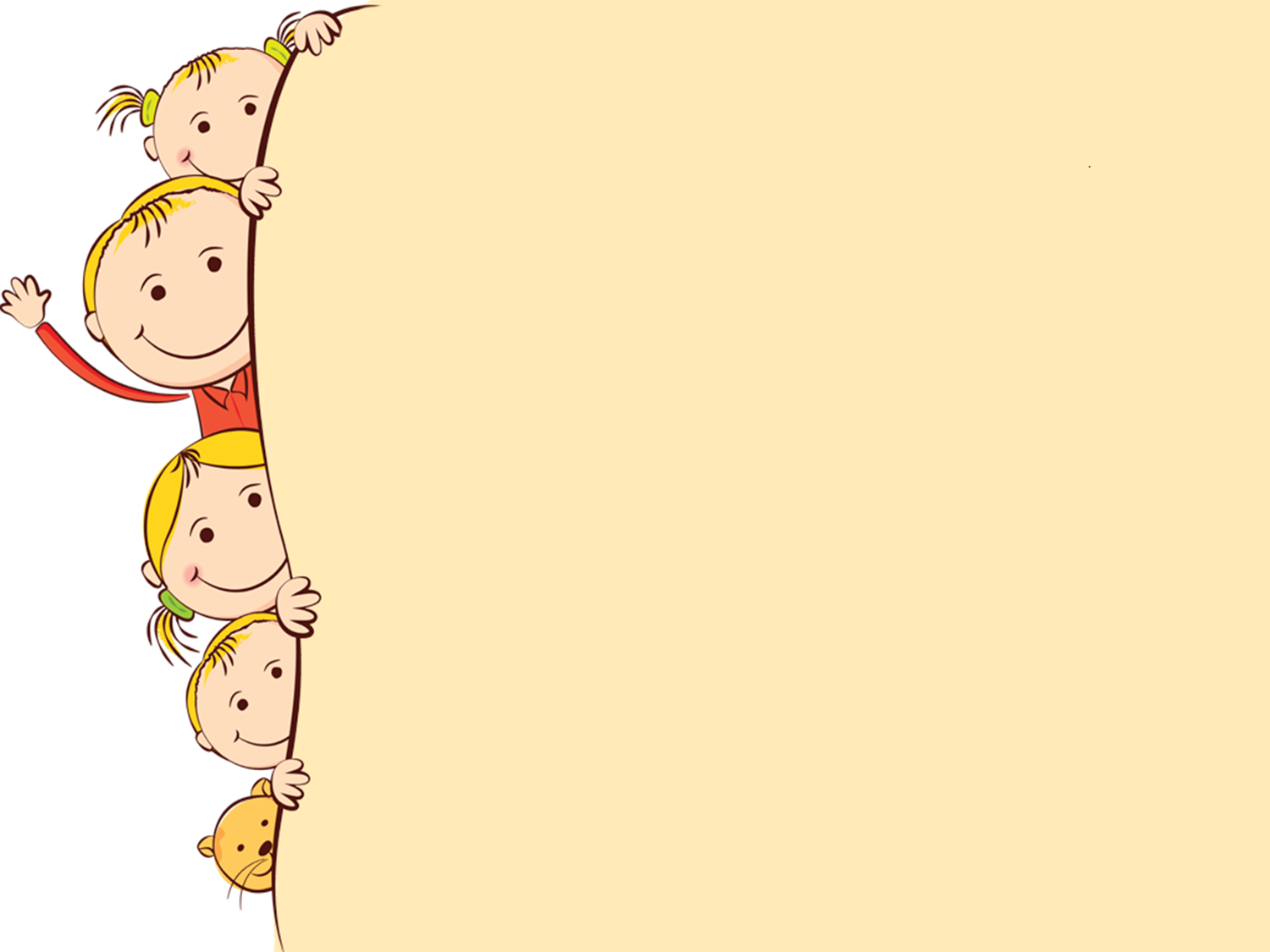 Благодаря использованию в работе нейропсихологических методов и приёмов, могут быть достигнуты следующие результаты:
повысится общая работоспособность;
улучшится внимание (устойчивость и концентрация), память, мышление;
улучшится качество освоения учебного материала;
проявятся необходимые социально-поведенческие навыки взаимодействия, благодаря повышению уровня саморегуляции и самоконтроля;
будут развиваться творческие способности ребёнка.
Спасибо за внимание!